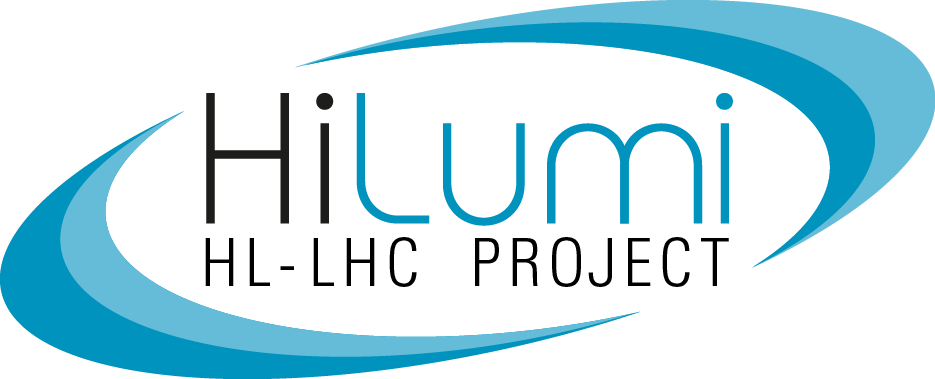 Stand 4 Rotating Coil System ReviewRotating Coil Software System
Jerzy M.  Nogiec
June 8, 2018
Functional Requirements
Control the automatic execution of rotating coil measurements by moving the probe between pre-defined longitudinal measurement positions and taking data at each position.
Provide readout of integrated signals from the probe coils, probe position, probe orientation (laser tracker), and magnet current at all measurement positions.
Implement manual control of the probe motion system and the laser tracker.
Perform field harmonics analysis
Visualize the status and progress of the measurement
Monitor and visualize magnet current and probe position trends
Visualize coil integrated signals (raw data) and calculated harmonics (results)
Archive the raw and reduced data.
Log significant events and errors
Report errors
2
J. Nogiec | Rotating Coil System
6/8/2018
Concept of HL-LHC Rotating Coil System Software
HL-LHC Rotating Coil System (RotCoil) is designed as an application based on the EMMA framework.
The system is build as a set of components running together with the standard EMMA  components.
A dedicated EMMA script will be developed to automate measurements.
System will be developed incrementally, with each subsequent version providing more functionality.
Several existing components from other systems will be reused or reengineered in addition to all EMMA system components.
3
J. Nogiec | Rotating Coil System
6/8/2018
EMMA Framework
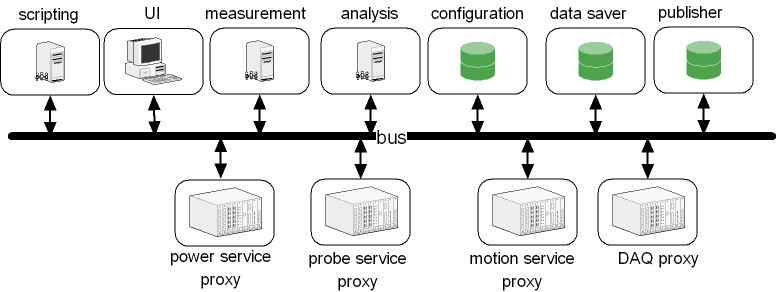 It is a component-based framework, where applications are constructed by assembling them from different, loosely coupled, standardized modules. 
Its message-oriented architecture is implemented on a publish-subscribe software bus, which supports local and remote communication of components. When a message with a given topic is published on the bus, all the components that have subscribed for that topic (subscribers) are notified.
EMMA can form a distributed system, with local components connected to the bus by message queues and remote components via socket-based TCP/IP.
4
J. Nogiec | Rotating Coil System
6/8/2018
EMMA System Configuration
; Initial values of  system properties
[system]
systemProperty_1 = value_1
systemProperty_2 = value_2
…
; Non-standard (system- specific) components
[components]
component_1 = local:pathToVI              ; local component
component_2 = remote:pathToVI          ; remote component
…
; Automatic initialization events: topic:event = parameter
[events]
control:init.cmd = NONE
control.component_1:connect.cmd = NONE
…
; Properties of components: property = value
[component_1]
property_1.1 = value_1
property_1.2 = value_2
…
 [component_n]
property_n.1 = value_1
property_n.2 = value_2
…
EMMA-based systems are configurable using an INI configuration file.
INI files are simple text files with a basic structure composed of sections that contain properties with their values.
The EMMA INI has multiple sections:
system
components
events
component property sections
5
J. Nogiec | Rotating Coil System
6/8/2018
EMMA Component
EMMA components execute concurrently and are loosely coupled via message-based interface.
EMMA components are standardized with a defined set of common control commands and based on a common template including a state machine, bus connectivity, and an external decision table.
EMMA components have a dedicated debug view available at run-time.
Each component is characterized by its:
communication interface (input and output messages),
properties 
behaviour (actions in response to received events or hardware events).
6
J. Nogiec | Rotating Coil System
6/8/2018
RotCoil Hardware Configuration
NI PXI crate implementing a digital integrator:
Controller with RTOS
NI 4462 DSA cards with 24-bit ADC’s
NI 7854R FPGA card 
Aerotech motion controller
Leica AT401 laser tracker system
CompactRIO-based universal power supply controller
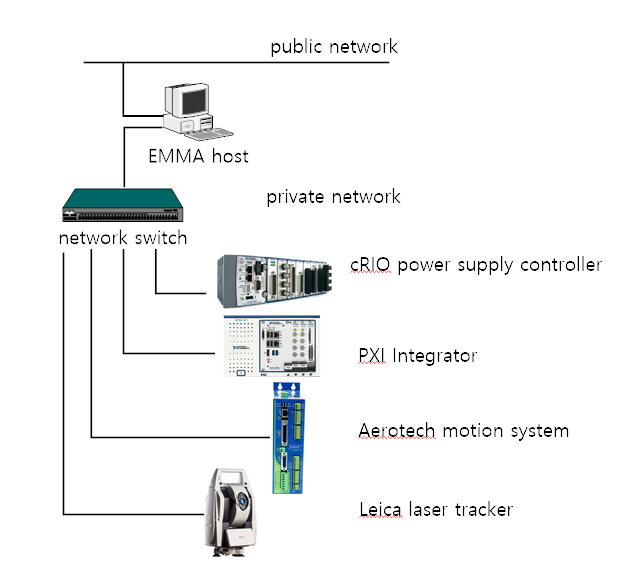 7
J. Nogiec | Rotating Coil System
6/8/2018
RotCoil Measurement Model
measurements at all positions
RUN
1..n
multiple rotations at the same position
SEQUENCE
1..n
data from a single rotation
STEP
The measurement will be conducted by moving a probe to a number of longitudinal positions and taking several rotations of data at each of these positions.
8
J. Nogiec | Rotating Coil System
6/8/2018
RotCoil Measurement Algorithm
try {
; initialization phase ----------------
start(RUN)                                                  ;announce start of new RUN
readParameters()                                       ;read parameters from the parameter file 
initializeComponents()                               ;initialize all components and wait until they are all ready
move (Motion, HOME, absolute)               ;move probe to HOME position
read(LTS, referenceTargets)                     ;shoot reference (stationary) targets
ramp(Current, current, rampRate)             ;set current
; measurement phase -------------
for (segment in positionSegments) {        ;iterate over linear positions
  start(POSITION) )                                    ;announce start of new POSITION
  move(Motion, segment.start, absolute)   ;advance probe to the next position
  position = segment.start 
  while (position <= segment.end) {           ;iterate over linear positions
      move(Motion, segment.step, relative)  ;advance probe to the next position
       position+=segment.step
       read(motion)                                       :get position
       getStatus(Motion)                               ;get state from motion controller
       read(Current)                                      ;get curreent from the power control component
       getStatus(Current)                              ;get status from the power control component
       read(LTS, measurementTargets)       ;shoot measurement targets (probe location)
       read(Integrator, rotations)                   ;read data for a given number of rotations 
  }
  end(POSITION) )                                    ;announce end of POSITION
}
end(RUN) )                                                ;announce end of RUN
: termination phase -------------------
ramp(Current, 0, rampRate)                      ;set current to 0 A
move (Motion, HOME, absolute)               ;move probe to HOME position

} catch (Exception) {
   report(error)
} finally {
   abort(ALL)
}
Measurements are fully automated and, after setup,  will not require user interaction. 
The automation will be provided by a Python script controlling the motion system and readout components. 
The script will contain only the measurement algorithm (no data processing).
The measurement parameters will be read from a parameter file.
9
J. Nogiec | Rotating Coil System
6/8/2018
RotCoil Measurement Parameters
The measurement parameters will contain parameters intended to be manipulated by measurers. 
Other settings, such as device specific settings, are provided as properties of appropriate components.
magic.code = RotCoil_1.0.0

simulation = FALSE
magnet = QUADRUPOLE
measurement = harmonics
current.control = TRUE

Current .value= 1000                               ; in [A]
Current.ramp = 10                                   ; in [A/s]

Move.speed = 0.1                                    ; in [m/s] 
Move.positions = [1, 2, 0.1] [1.5, 9, 0.5] [9.1, 10, 0.1]              ;segments  [start, end, step]

Integrator.min = -1, -1, -1, -1, -1, -1 -1, -1
Integrator.max = 1,  1,   1,  1,  1,  1,  1,  1
Integrator.encoder.decimation = 1   
Integrator.rotations = 10, 10, 10                         ; rotations to acquire data at each position
                                                                            ; in each segment
ProbeId = HL-LHC_xyz
10
J. Nogiec | Rotating Coil System
6/8/2018
RotCoil Components
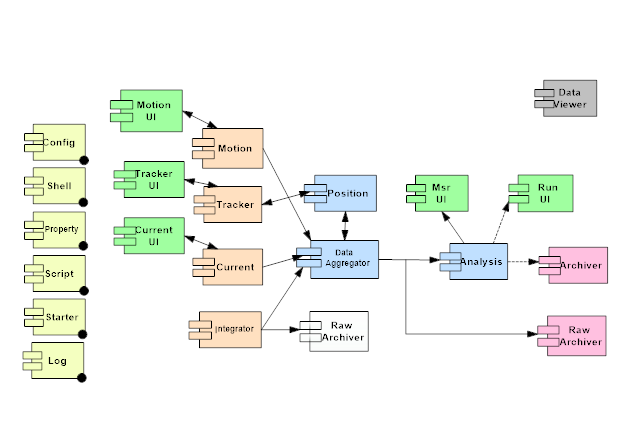 Some existing components will be reused or reengineered for RotCoil.
reuse
reengineering
11
J. Nogiec | Rotating Coil System
6/8/2018
RotCoil Integrator Component
The Integrator component encapsulates the functionality of the PXI-based digital integrator. It will acquire multi-channel data for a given number of probe revolutions.
Communication with the PXI controller will be implemented over Ethernet.
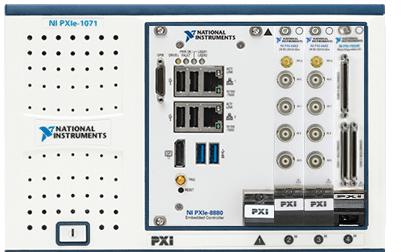 12
J. Nogiec | Rotating Coil System
6/8/2018
RotCoil Motion Component
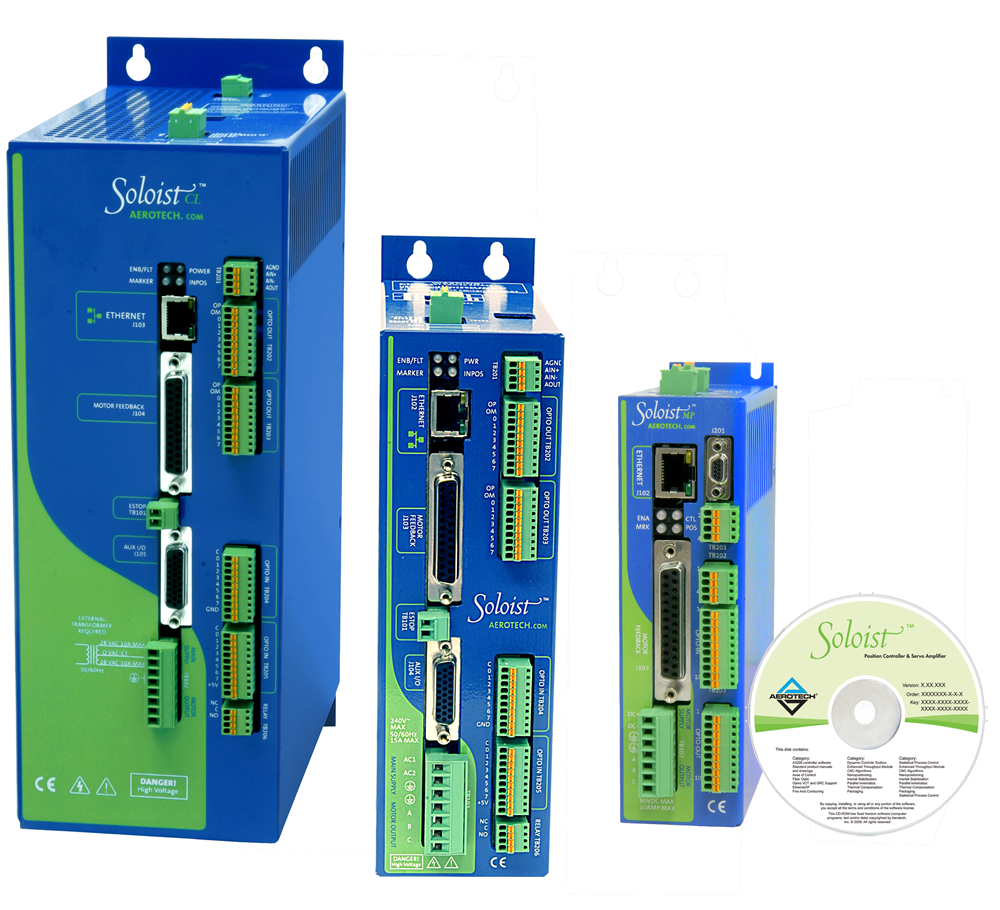 The Motion component encapsulates the functionality of the probe motion system. It will be used to control the motion system and to monitor its status and probe position. It can also start and stop probe rotation.
Communication with the Aerotech Soloist standalone single axis motor controller will be implemented over Ethernet.
13
J. Nogiec | Rotating Coil System
6/8/2018
RotCoil Laser Tracker Component
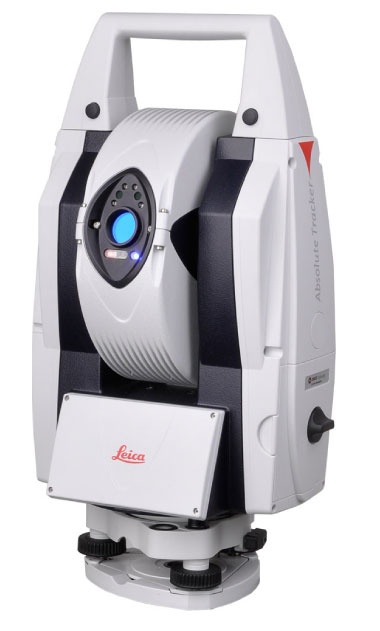 The Tracker component implements access to the Leica Absolute Laser Tracker AT401 connected via Ethernet. The component will initialize the laser tracker and read the position of multiple targets. There will be two groups of targets:
Reference group, including stationary targets mounted on the magnet or test stand
Measurement group, including two moving targets mounted on the probe
14
J. Nogiec | Rotating Coil System
6/8/2018
RotCoil Position Component
Script
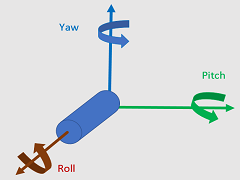 data
Tracker
Position
Motion
Collaboration diagram for the Position component
The Position component is responsible for obtaining probe position and orientation prior to data acquisition. It uses the location information from the laser tracker.
The Position component transforms probe reflector coordinates obtained from the laser tracker to: distance from HOME, roll, pitch and yaw.  
The component also calculates motion system positioning errors.
15
J. Nogiec | Rotating Coil System
6/8/2018
RotCoil Current Component
The component will control and monitor magnet current. 
The component will interact with a universal power supply controller that has been under development by the Instrumentation and Controls Group.
The universal power supply controller is expected to be developed on the CompactRIO platform and to work as a standalone Ethernet device.
The current component will use the universal power supply controller’s API to implement its functionality.
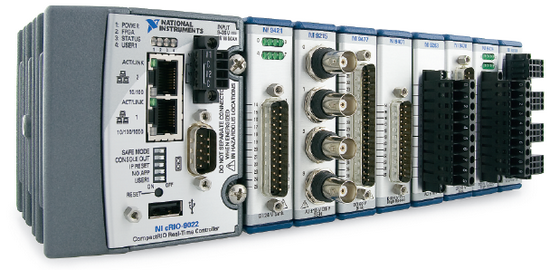 16
J. Nogiec | Rotating Coil System
6/8/2018
FMS Components: Data Component
Tracker
Position
Motion
Integrator
data
Data
Current
The Data component is a simple data aggregator, which combines all data acquired during each step of the measurement execution. 
It is a purely data driven component and, therefore, it responds only to the standard control events.
17
J. Nogiec | Rotating Coil System
6/8/2018
RotCoil Analysis Component
The Analysis component will perform calculations on the acquired data, including:
Drift corrections
Harmonic coefficients and their averages from multiple rotations
Centering corrections
Corrections for probe orientation (pitch, yaw, roll)
Harmonic coefficients integrated over the length of the magnet

The analysis code has been written in MATLAB language, which can be used to generate C code and create a DLL containing the analysis functions to be invoked from LabVIEW.
18
J. Nogiec | Rotating Coil System
6/8/2018
RotCoil Archiver Component
The Archiver component will persist (save) the various data records (clusters) sent to it, including the following data:

Header data containing main system and configuration data
Laser tracker positioning data for the reference and measurement targets
Motion system positions
Integrator multi-channel data
Calculated results (rotation harmonics, integrated harmonics)
User generated comments
Measurement quality assessment data

The archiver will save data in the TDM Streaming format, based on the Technical Data Management (TDM) data model. This is a binary-based file format, capable of streaming data to disk at high speeds. In addition, TDMS files also contain a header that stores descriptive information, or attributes, together with the data, so the data is self-describing, like XML.  The TDMS files are searchable and can be opened in many common applications, such as Microsoft Excel and OpenOffice.
If required, the TDMS files may be translated into other formats.
19
J. Nogiec | Rotating Coil System
6/8/2018
RotCoil User Interface Component
The User Interface will be based on the Shell component and will offer several views selectable via tabs, including:

Configuration View, which allows for configuring the system,
Measurement View, which shows data acquired for a single position.
Laser Tracker View, which shows the orientation and position of the probe.
Motion View, which displays the probe position and motion system status and allows for manual control of the probe motion system.
Current Control View, which will allow for controlling current in the magnet and showing its historical trend.
Analysis View, which presents the results of on-line data processing.
20
J. Nogiec | Rotating Coil System
6/8/2018
RotCoil UI: Configuration View
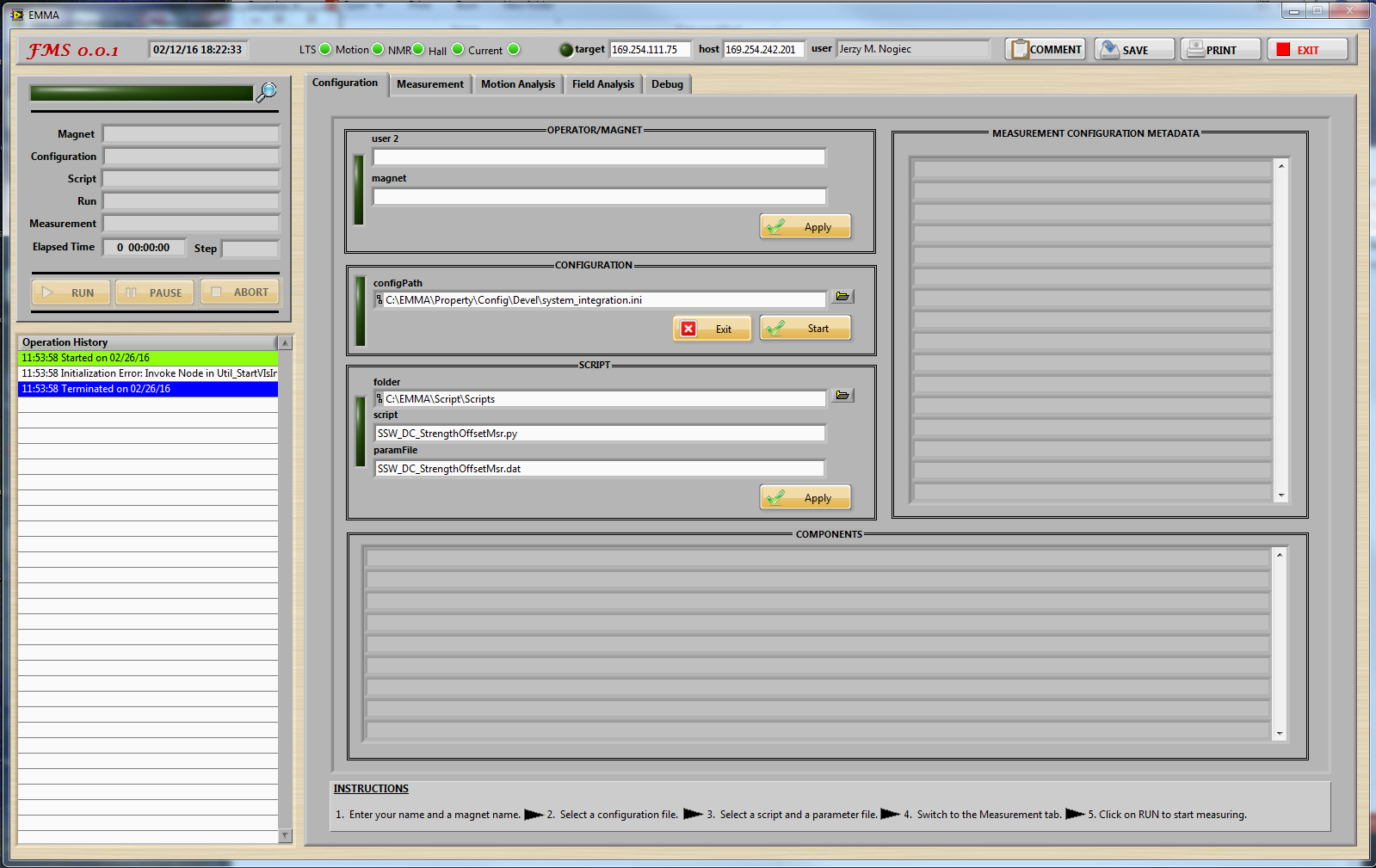 21
J. Nogiec | Rotating Coil System
6/8/2018
RotCoil UI: Prototype Measurement Views
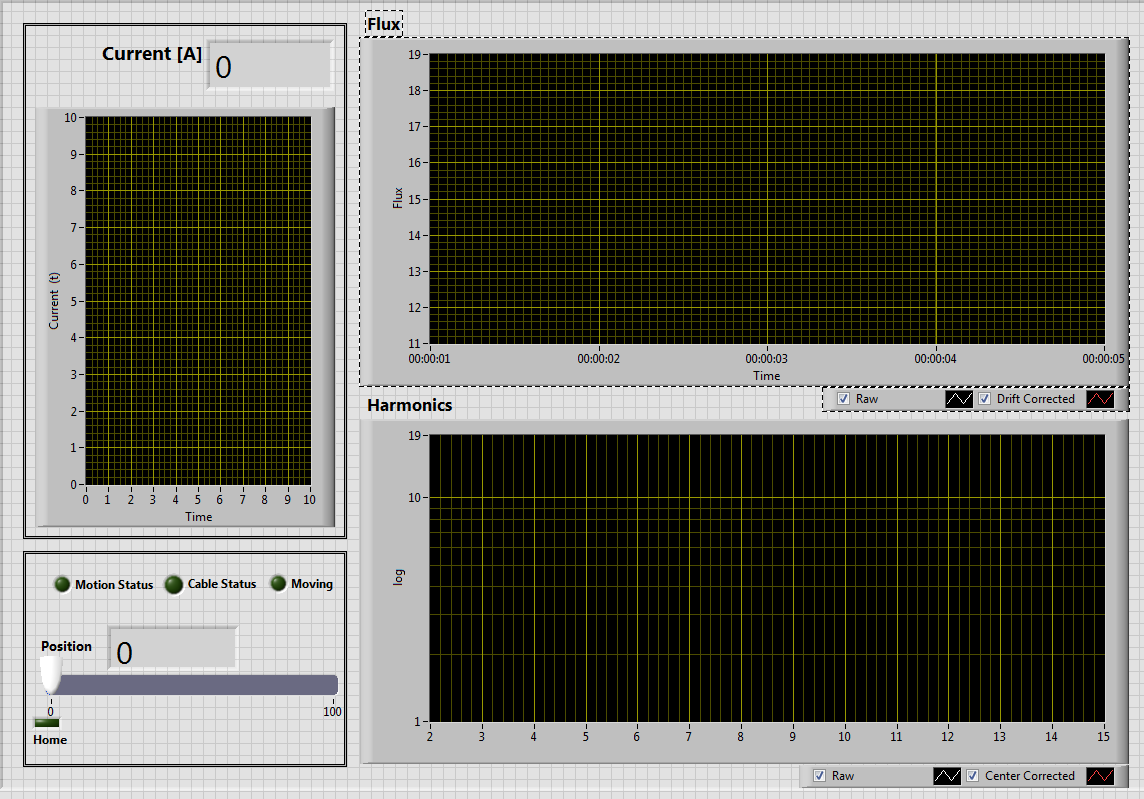 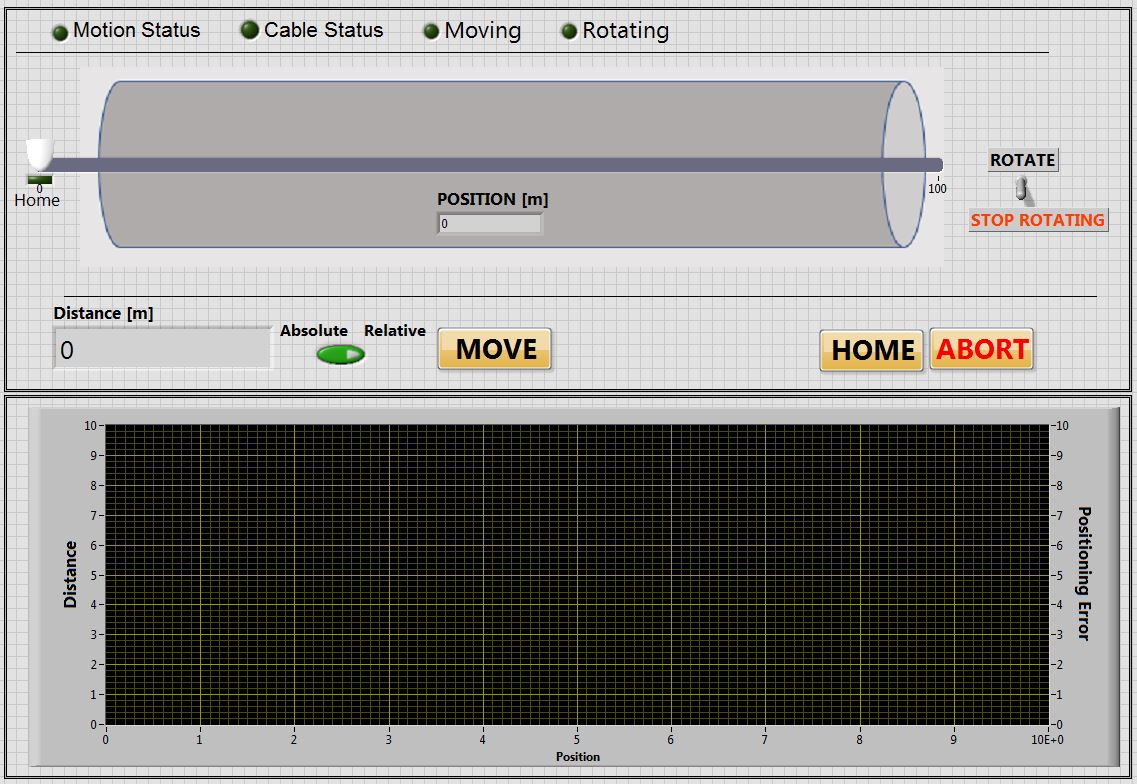 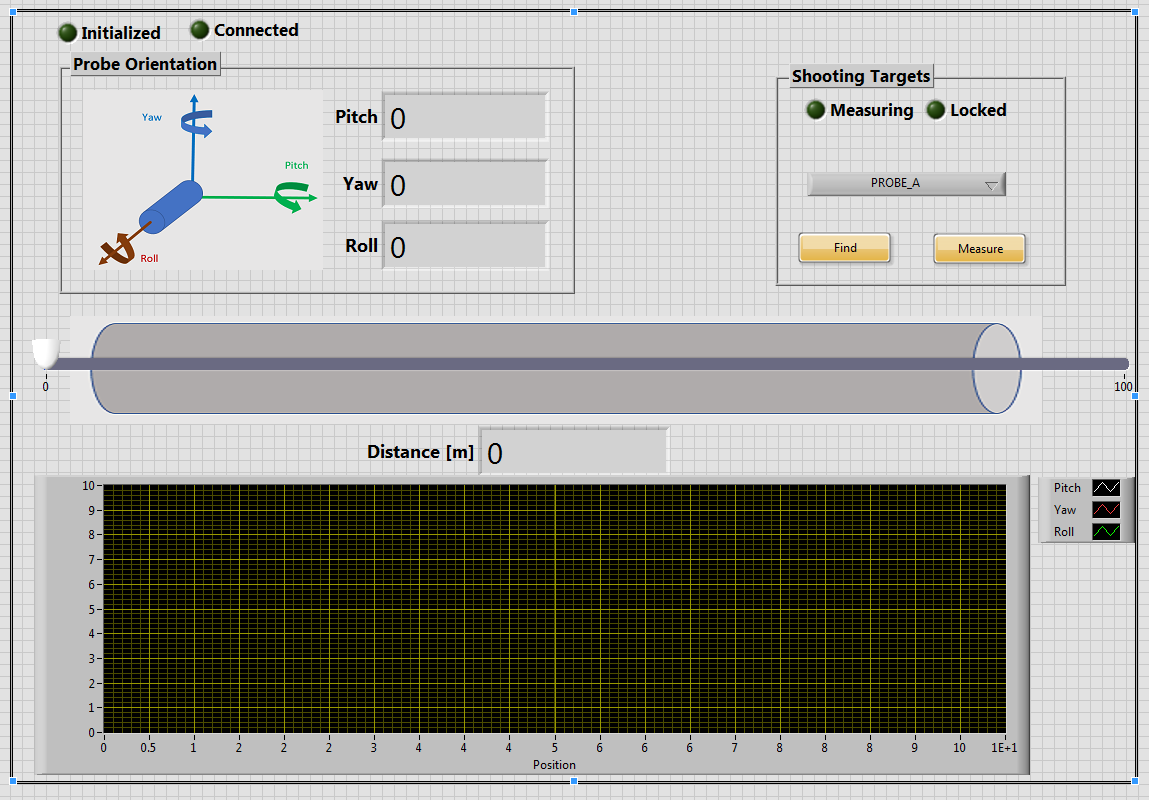 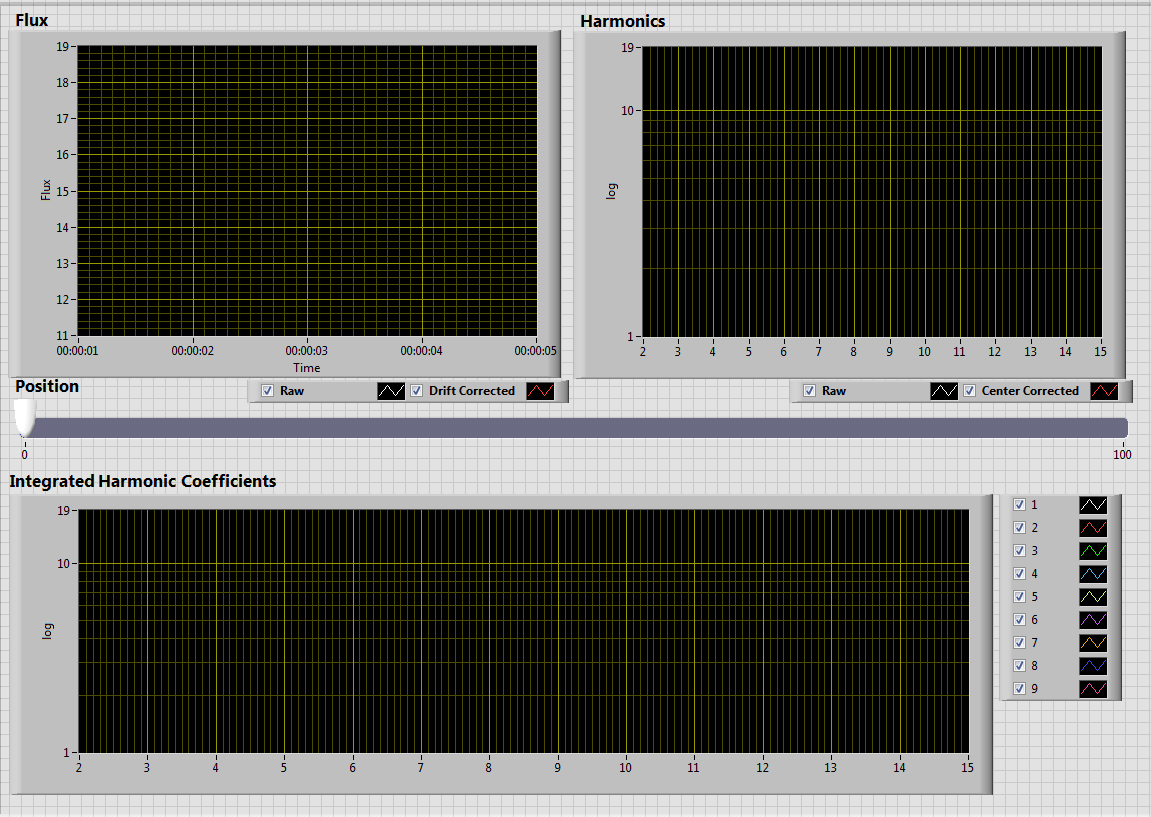 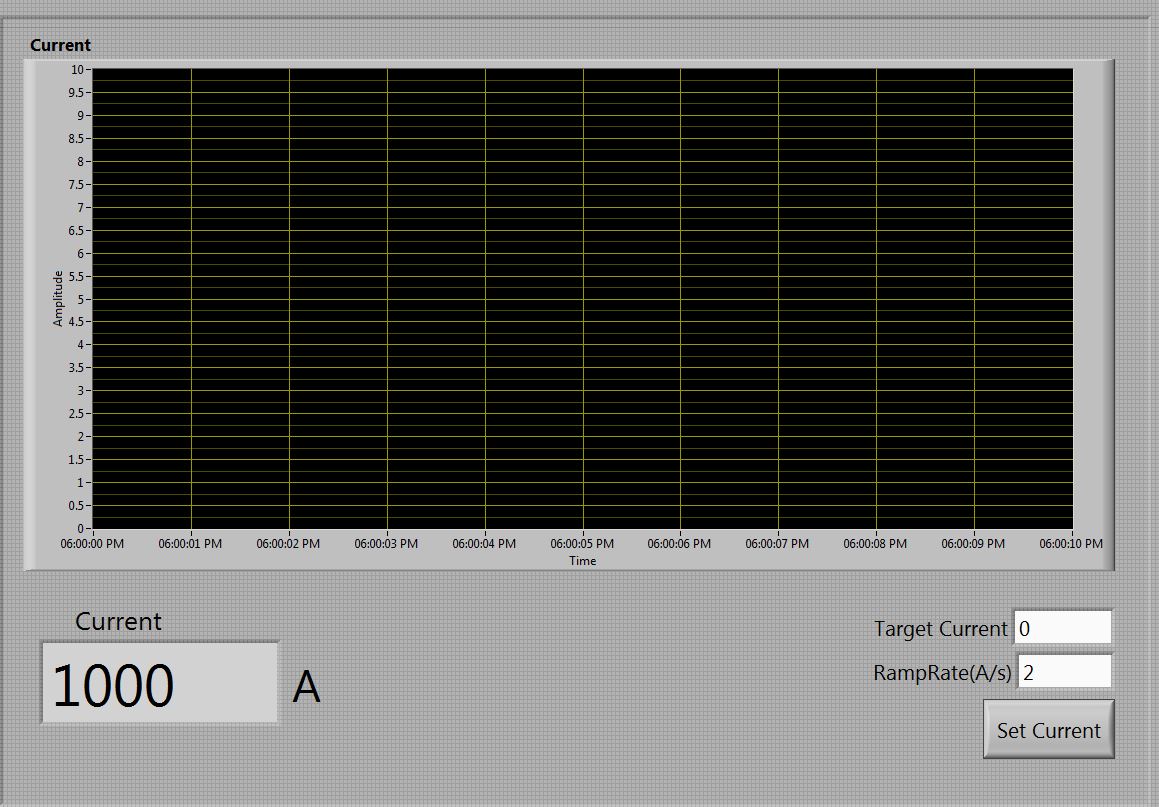 22
J. Nogiec | Rotating Coil System
6/8/2018
Software Quality Assurance
The software development will be iterative and incremental. 
This project has been assessed as requiring a moderate quality level, which will require specific artefacts documenting the requirements, design, and testing with commensurate with the expected quality. 
Techniques improving software quality: 
Coding guidelines
Use of revision control system
A template for developing components
Component mini-docs
Reuse of components
Code inspections
Pair programming for code that is especially difficult to develop or test.
Testing: 
Component testing
Integration testing
Performance and endurance testing
User acceptance testing
23
J. Nogiec | Rotating Coil System
6/8/2018
Summary
The rotating coil system is based on the EMMA framework, which is characterized by loosely coupled modules allowing for concurrent, independent development that is ideal for multi-person projects, such as the RotCoil project, and incremental development.
The EMMA-based measurement systems are configurable from components which are integrated via a message-based middleware implemented as a software bus.
The EMMA-based rotating coil system will use a set of specialized components implementing magnetic field measurements based on a rotating coil technique, motion control and probe positioning with the laser tracker. The system will also provide on-line analysis, visualization of raw and calculated data, and data archiving.
Measurements will be automated via a parameterized script, with parameters specifying current, measurement positions and number of rotations per position.
The development will be done incrementally, with each version of the system providing extended functionality.
24
J. Nogiec | Rotating Coil System
6/8/2018
Backup Slides
25
J. Nogiec | Rotating Coil System
6/8/2018
EMMA Component: Control Interface
Standard component control events (commands)
A component accepts a set of predefined control event messages and responds to them by performing certain actions and/or changing its state. Typically, after completing the requested function, the component sends a reply, an acknowledgment event.
Components are also data driven. Upon receipt of a data event, the component processes its contents and, optionally, sends one or more messages. User interface components display the contents of the received data events, and data saving components archive or persist the received data.
26
J. Nogiec | Rotating Coil System
6/8/2018
EMMA Component: Properties
Standard EMMA property events
[contents]+ denotes an array of one or more elements of specified contents.
Each component has a number of properties that can be both modified and read and which alter or influence the execution of the component’s methods by specifying parameters for data acquisition, motion, current control, etc.
27
J. Nogiec | Rotating Coil System
6/8/2018
EMMA Scripting
Python
script
Script component
software bus
The control script communicates with components via the software bus, directing a sequence of execution that follows a measurement algorithm. 
The script coordinates components by sending control events, and does not process any data (orchestration) 
The script can also modify component properties. 
An EMMA script is not intended to contain measurement parameters, which should be read from a parameter file.
28
J. Nogiec | Rotating Coil System
6/8/2018
RotCoil UI: Measurement View
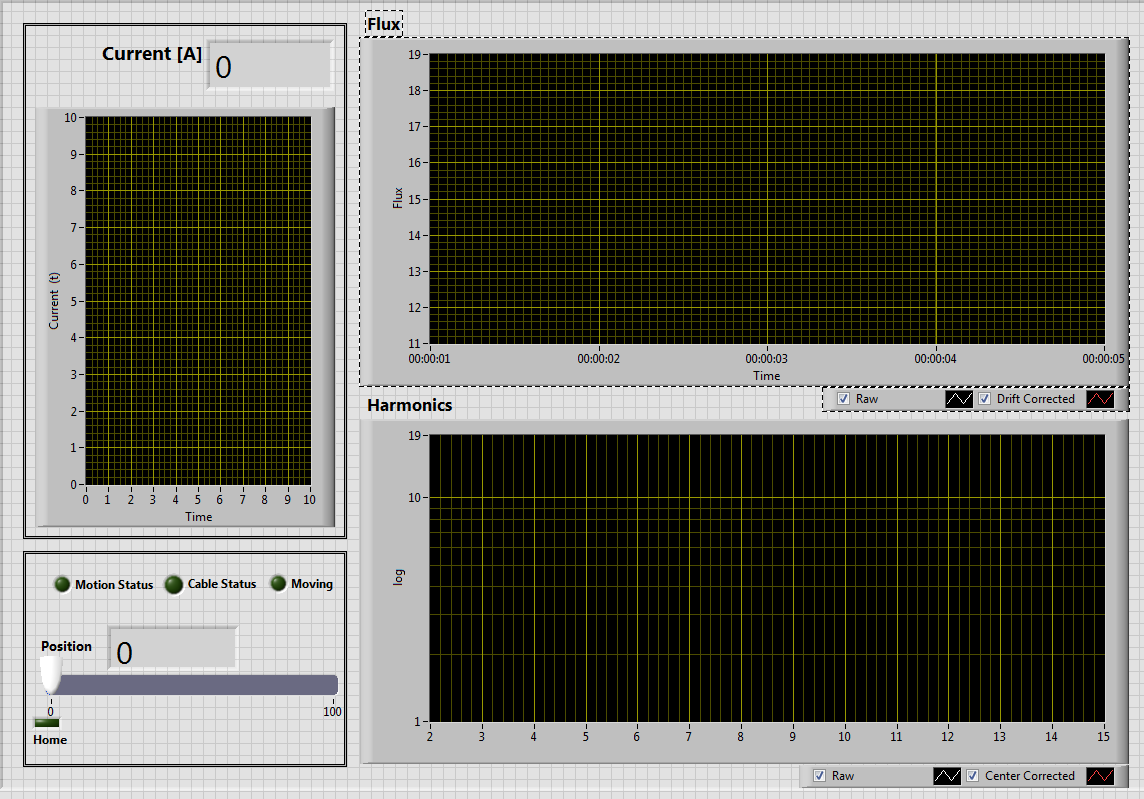 29
J. Nogiec | Rotating Coil System
6/8/2018
RotCoil UI: Motion View
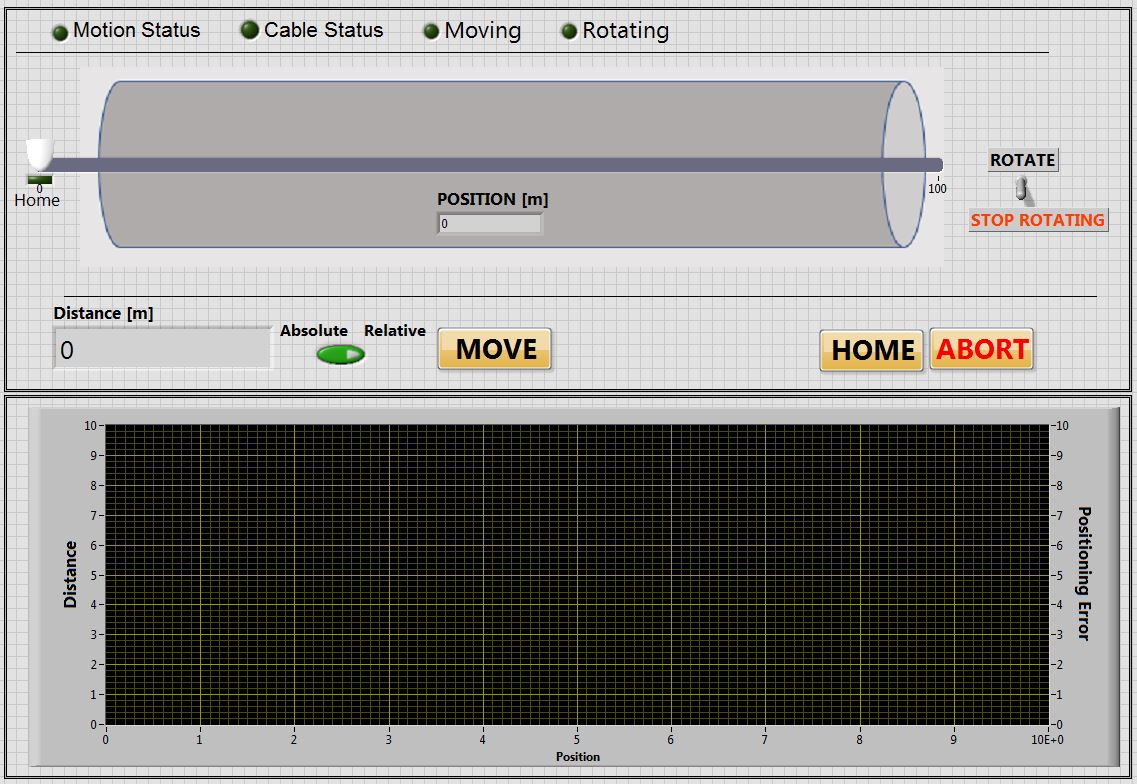 30
J. Nogiec | Rotating Coil System
6/8/2018
RotCoil UI: Laser Tracker View
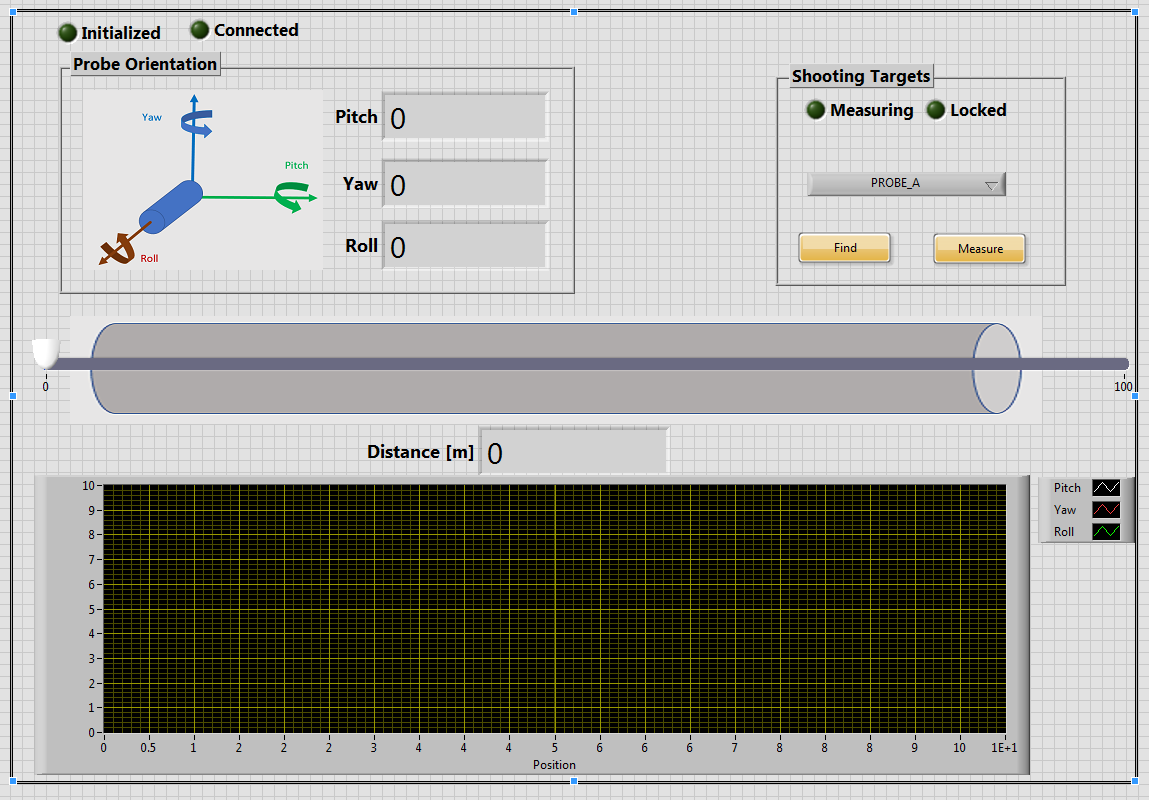 31
J. Nogiec | Rotating Coil System
6/8/2018
RotCoil UI: Current Control View
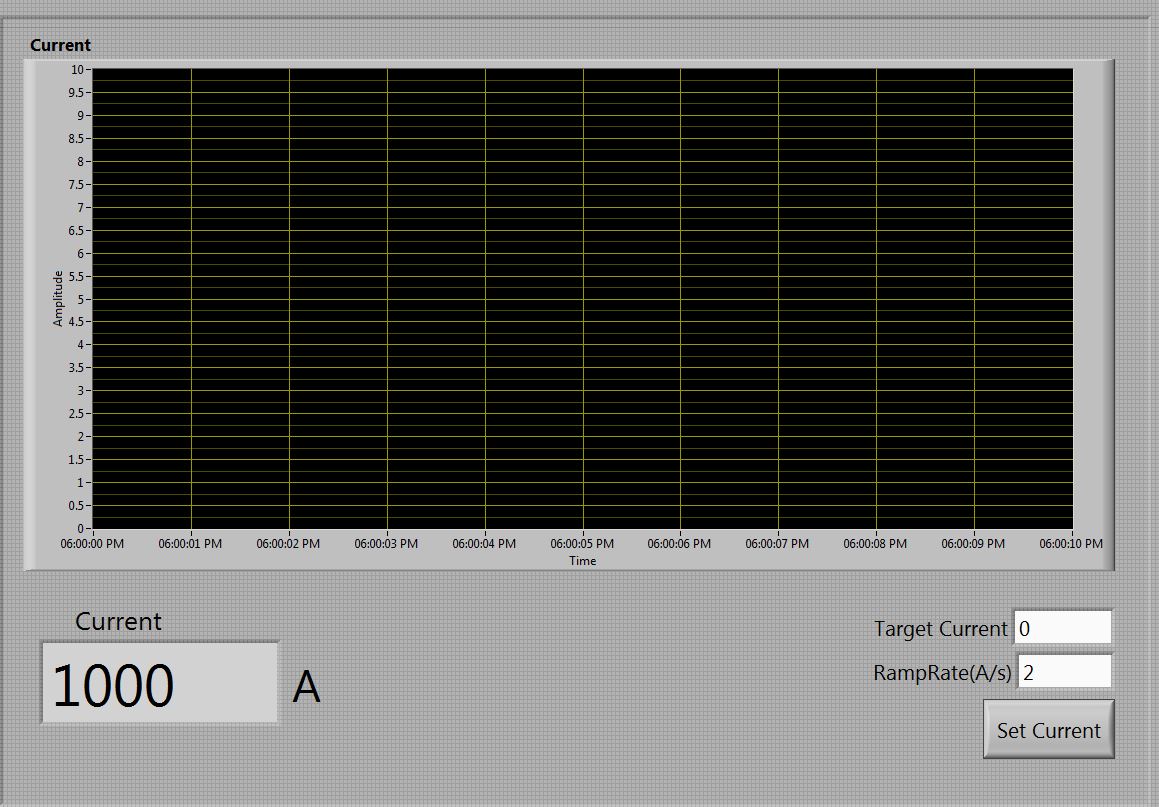 32
J. Nogiec | Rotating Coil System
6/8/2018
RotCoil UI: Run View
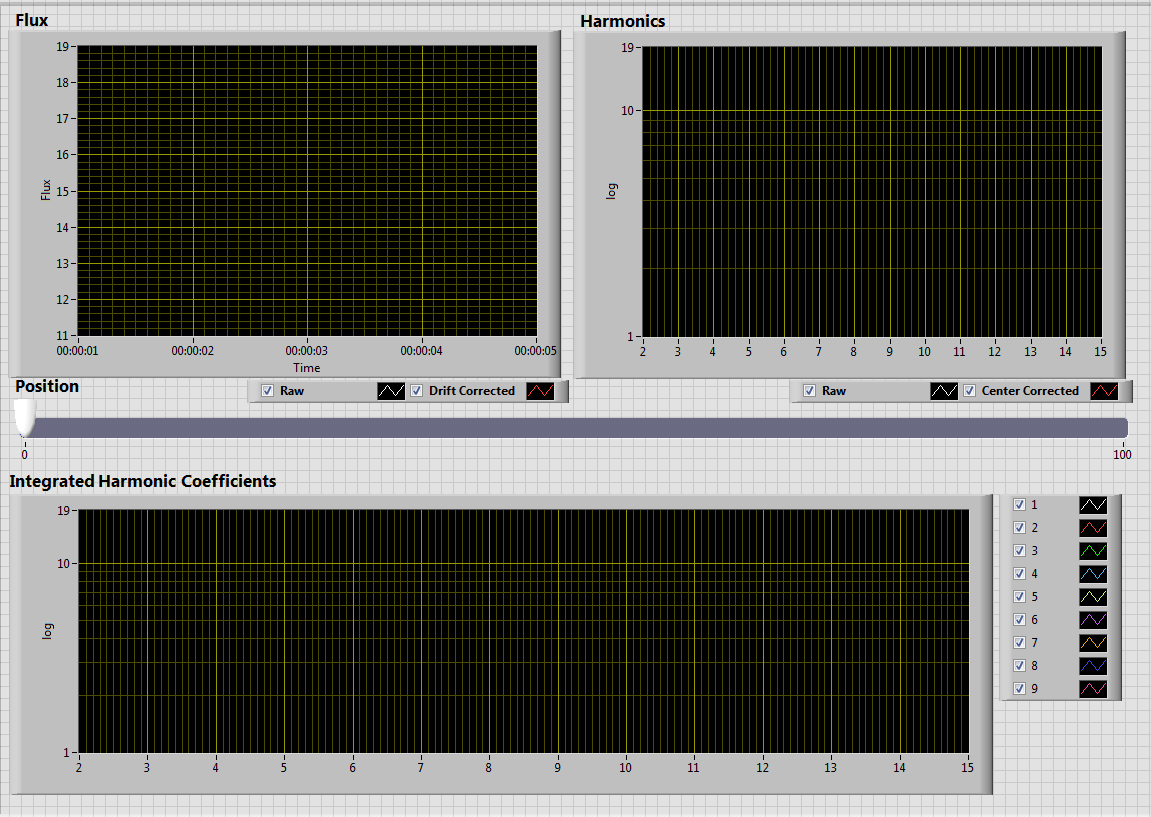 33
J. Nogiec | Rotating Coil System
6/8/2018